Welcome
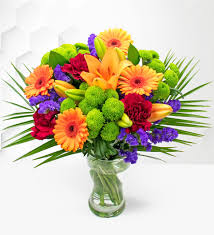 Introduction of the teacher
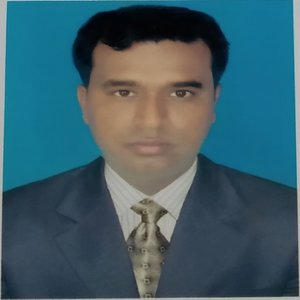 Md. Sirajul Islam
Assistant Teacher( English)
Bason Taizuddin High School
Gazipur Sadar,Gazipur.
Our Today’s lesson
Sub: English 2nd paper(Grammar)
Class: nine/ten
Time: 50 minutes
Date:12/11/20
The Voice
Test of pre-knowledges
1.He eats rice/Rice is eaten by him.
2.I have done the sum/The sum has been done by me.
3.He has to do the work / the work has to be done by him.
4.He told me a story / I was told a story by him.or A story was told me by him
5.Rome was not built in a day/The Romans did not build Rome in a day.
Kinds of Voice
ACTIVE AND PASSIVE VOICE
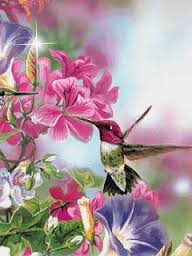 Learning  outcomes
At the end of the lesson students will be able to-------
1.identify the active and passive voice/sentence
2.define active and passive voice.
3.change them
4.use them in English language.
Presentation
Voice:Voice is the form of verb. We see 3 kinds of voices. They are (1)active voice (2)passive voice  and (3) quassi-passive voice.
1.Active voice: when subject does the work of a sentence it is called the active voice.
I eat rice. He is reading a book. You have broken the glass. They played football. Karim will  write a letter. Above, all the sentences are active because their meaning and structure are active.Actually the structure  1of 12 tenses  are written in active voice/sentence. We learn active voice from the structure of tenses.
2.Passive voice:When subject is absent or inactive and it does not work of a sentence it is called the passive voice.
Rice is eaten by me.A book is being read by him. The glass has been broken by you. Football has been played by them. A letter will be written by Karim.These sentences are passive voice because there meaning and structure are passive.We learn passive voice/sentence from voice change/chapter. Passive=to be+past participle. such as, eat(A)=is eaten(P) can do (A) =can be done(P). Wrote(A)=was written(P).
3. Quassi-passive voice:When object works as subject, it is called the quassi-passive voice.
Honey tastes sweet. The bed feels soft.The pill tastes bitter.

STRUCTURES:
Active voice=sub+verb+object
Passive voice: sub+to be verb+past participle+by/to/at/with/in/on +   object.
To Be=am/is/are/was/were/been/being/be.
Voice Change এর কবিতা :
Object বেটা Subject হয়ে হি হি করে হাসে
Subject বেটা লজ্জা পেয়ে by এর পরে বসে
মূল verb এর সর্বদা past participle হয়
তার আগে Tense অনুসারে বেশী বসে TO BE মহাশয়।
TO BE  হলam/is/are/was/were/been/being/be=৮ টি।

Tense  ভিত্তিক TO BE AUXILIARY VERB এর হিসাব:
Present tenseএর ৪টি       past tenseএর ৪ টি                           Future tense এর ৪ টি
1)am/is/are                         1)was/were                                                          1)be   
2)being                                 2)being                                                               2)being
  3)been                                  3)been                                                               3)been
4)being                                    4)being                                                            4)being  
                                                                                                                      
To Be+past participle= (am/is/are---was/were----been---being---be)  past participle.
Group Work
Change  the flowing Sentences:
1.He invite me.
2.Do you want her?
3.Do not tell a lie.
4.Let him pluck a flower.
Evaluation
1.Who broke the plate?( Make it passive)
2.Change the voice.(Make it passive)
3.Tea is made by her  (Make it Active)
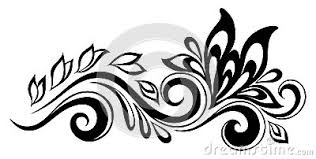 Thanks to all